Урок – путешествие
по теме
Деление
 обыкновенных
 дробей
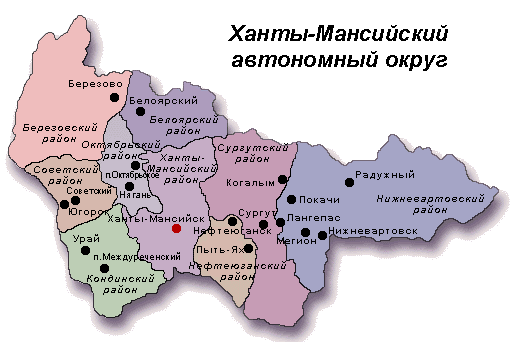 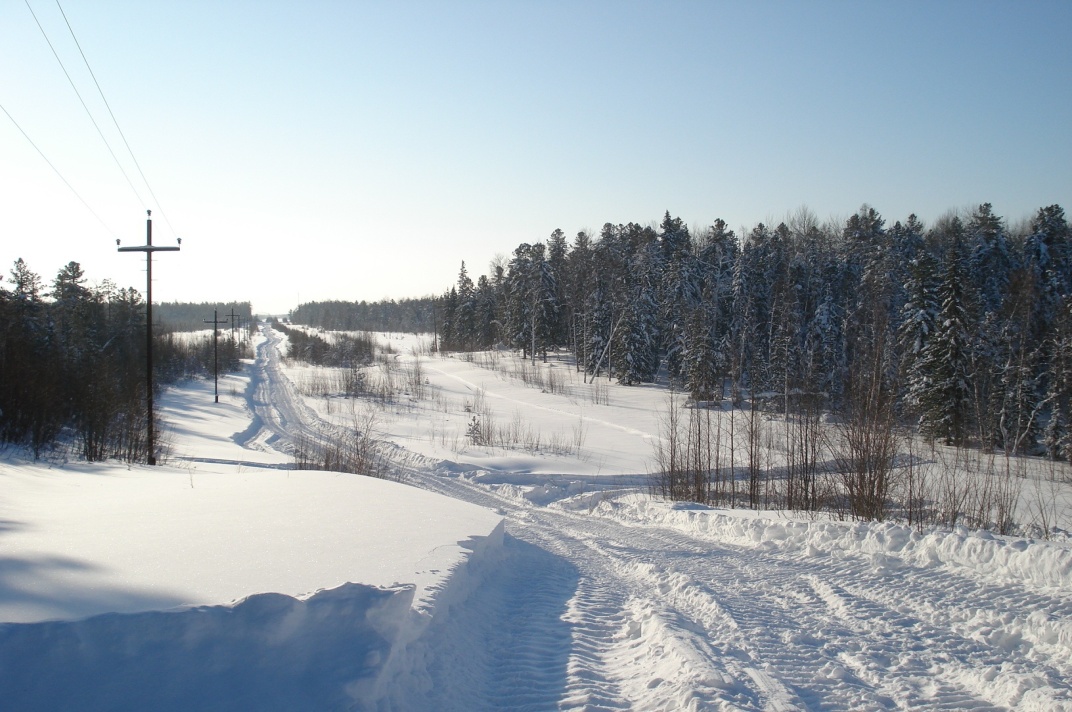 Два числа, произведение которых равно 1, называют
взаимно обратными
Будут ли взаимно обратными числа:
Найдите число, обратное числу:
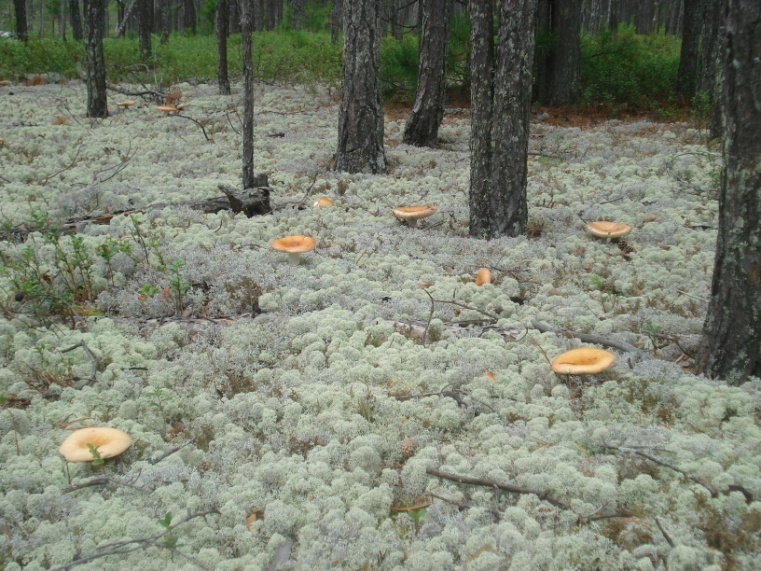 Чтобы разделить одну дробь на другую, надо делимое умножить
на число, обратное делителю.
Выполните деление:
4
река Обь
Определите длину реки Обь, выполнив действия:
И вот - навалились морозы, 
Болотную выстеклив топь,
Сковали до звона берёзы,
Туманом окутали Обь.
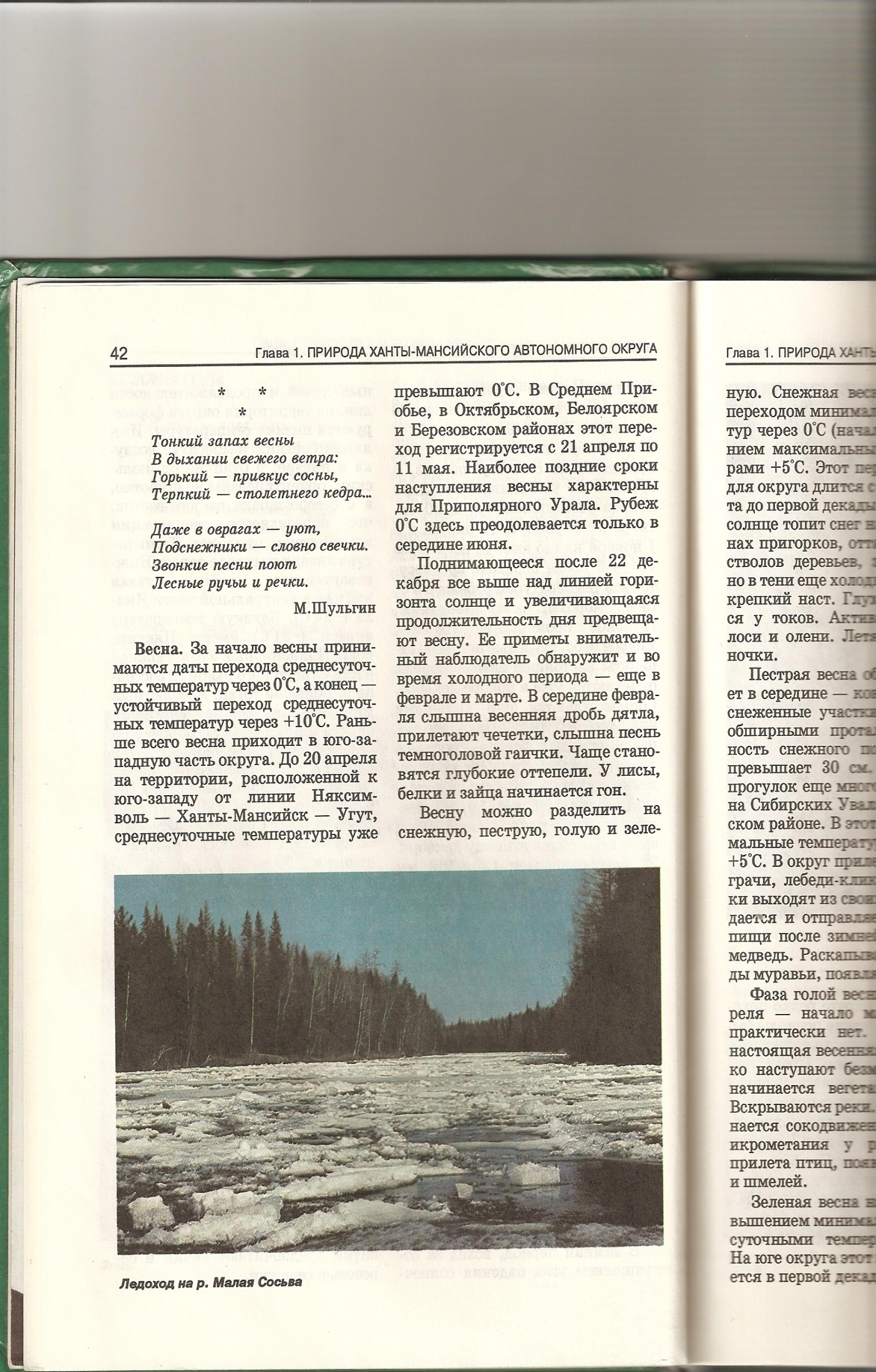 заповедник Малая Сосьва
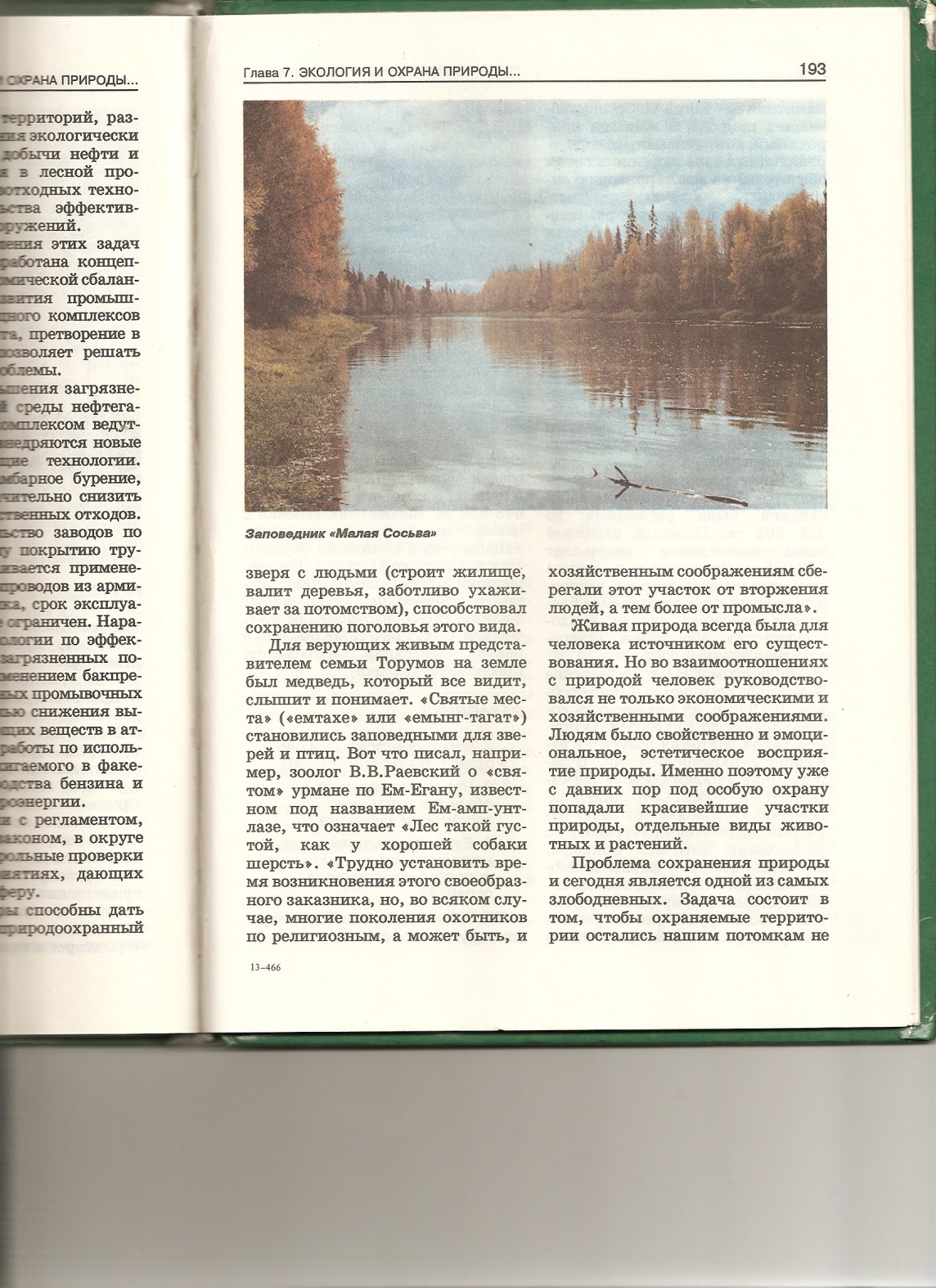 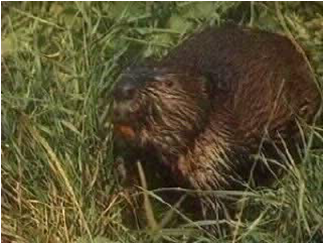 Наш край богат могучей силой недр!Природа север щедро наградила:Густой тайгой, где царь великий кедр,Как русский богатырь блистает силой!
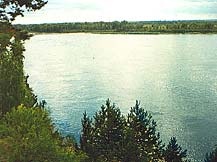